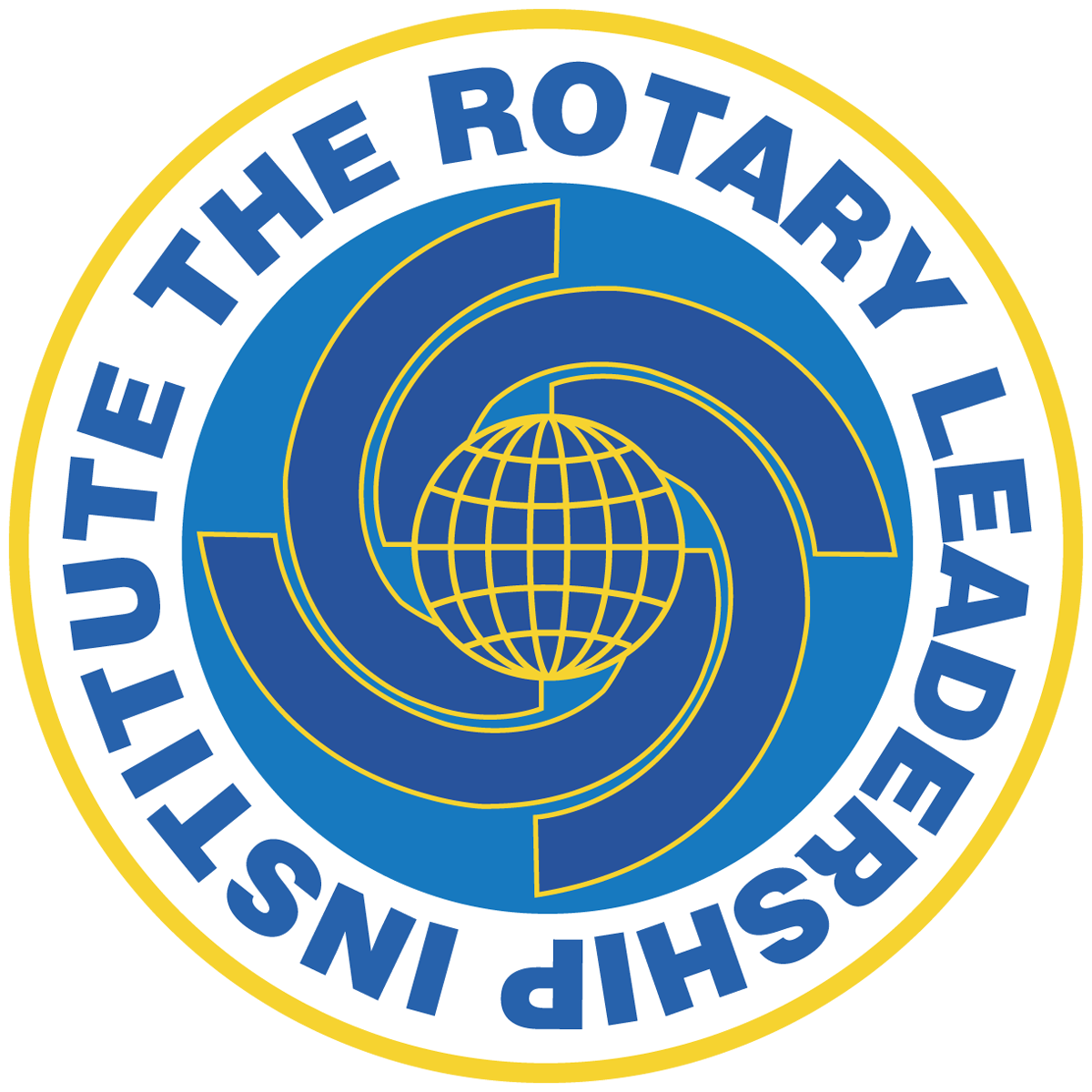 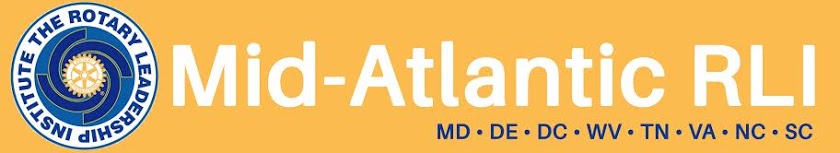 Engaging MembersRLI - Part 1
[Speaker Notes: Begin the session:
Introduce self
Describe format for the session
Describe use of CHAT, Hand Raising, Breakouts, Annotation Tools, and use of Webcam]
Goals:
[Speaker Notes: Review Session Goals, where this course fits into the Membership curriculum of RLI
Quickly review Insert: EM-1 “Good to Know for Engaging Members” and EM-3
Show where to find referenced materials https://my.rotary.org/en/document/improving-your-member-retention-retention-assessment-and-analysis
PDFs
Connect for Good; Improving Retention; Understanding Why Members Leave; Enhancing Club Experience
Point out that participant manual contains some resources that are not directly used in this session but provide resources for participants.]
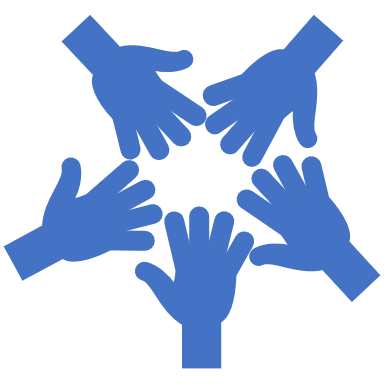 Are Rotary clubs MEMBER organizations that do Service or SERVICE organizations that have members?
[Speaker Notes: Ask the question posed on the slide.
Show participants how to add notes using Annotation Tools]
Is Rotary a Member or Service Organization?
Member
Service
[Speaker Notes: Direct participants to add their responses to the blank slide
View responses and comment on them.
Discuss Member vs. Service organizations]
Breakouts
[Speaker Notes: 1. That brings us to:
	Why did you join YOUR Rotary Club? 
	What keeps you in Rotary?
2. Divide group into partners or trios.
3. Direct participants to talk with their partner(s) about these   
     two questions.
4. Let them know they will have 3 minutes
5. Ask for two or three volunteers to share their thoughts
6. Give them a couple minutes to share]
Describe your Induction
[Speaker Notes: Ask participants to describe their induction:
	When you were inducted into Rotary, was it a 	special event or an afterthought? Tell us about it.
2.   Take some examples from the group
Remind the group that making the induction of Rotarians into a Rotary club a special event is important. It says something about how much club members value new members.]
Tell us a story…
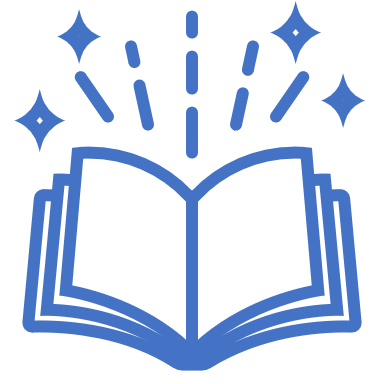 ….…about when you truly  	became a ROTARIAN!

(as opposed to a member of Rotary)
[Speaker Notes: We’ve talked about why we join Rotary, why we join a specific club. Now let’s consider why we stay in Rotary? More specifically when did you really become a ROTARIAN?
Take one or two stories
Point out that doing this with home clubs may be very illuminating and even reignite the passion in some as to when they truly became a Rotarian and why they continue to be a Rotarian.]
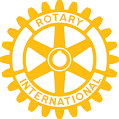 Keys to RETENTION…
Rotarians stay in Rotary so they can:
Serve the community
Network
Represent their vocation
Develop leadership skills
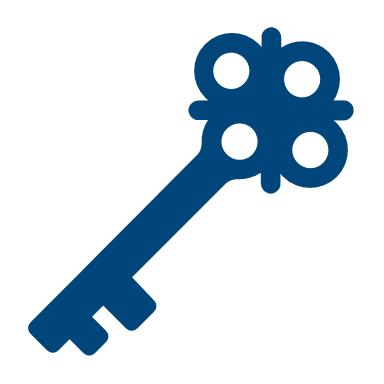 [Speaker Notes: Review what we know about retention in Rotary. Share what the research says:
	It has been found that ‘newer’ Rotarians (<3 years) 	stay in Rotary to:
	a. Serve their community
	b. Network
	c. Represent their vocation
	d. Develop leadership skills]
Strategies
What can your club do to engage members?
Does your club deliver value?  HOW?
[Speaker Notes: Now lead a discussion on engagement by asking the following questions:
What can you do to ENGAGE members and increase retention?
Does your club deliver VALUE?
2.    Invite three or four responses from the group.]
EM-3 Engagement Ideas
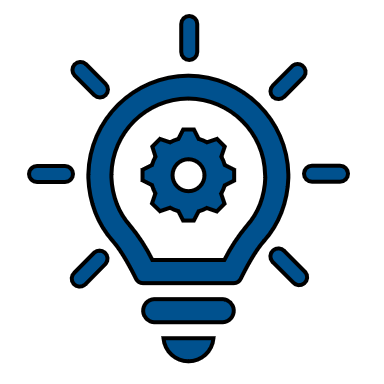 Do one of these ideas look like it might work for your club?
[Speaker Notes: Direct group to page 19 of Participant Manual and ask them to review ideas presented.
Pose the question on the slide
Do one of these ideas look like it might work for your club?
Are there other ideas you use in your club that you find successful?
Unmute yourself and/or raise your virtual hand to offer suggestions.]
What best describes your club?
BREAKOUTS
[Speaker Notes: Most clubs can be described as one of the five “types” on the slide.
Ask participants to think about how they would describe their club.
Explain breakout activity as follows: 
Talk about what challenges such a club might face
Each breakout will be assigned a ‘club type’ 
Offer possible solutions to the challenge
Choose a spokesperson and recorder
You will have 6 minutes
Host will make Club Type PDF Breakout Guide available to participants by accessing from Documents for Class of My Event.
Launch breakout
Reconvene whole group after 8 minutes
Invite spokespersons to share their group solutions

Note: For small groups consider one of the following options:
Choose one (or two) club type which best describes the club types represented in the room and proceed through the activity. If only one club type, ask one individual to summarize a challenge and pass it to another person (virtually) for a possible solution.
Use group discussion format]
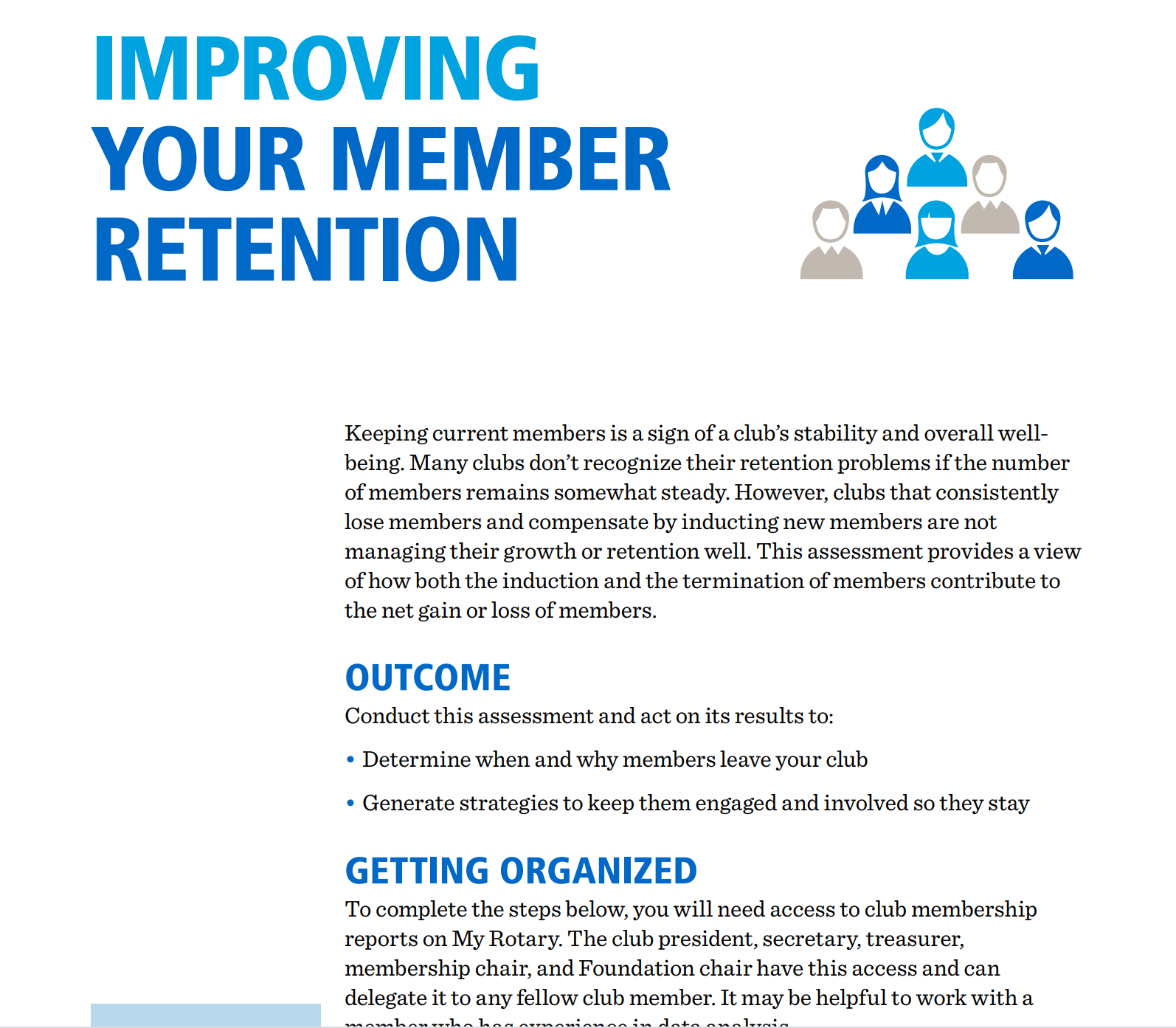 Rotary Resources
Member Satisfaction Survey – EM-2
Improving Member Retention - 801D_retention_assessment_en.pdf
[Speaker Notes: Share Rotary resources on member retention with the group
Summarize by saying:
Sometimes it can be difficult to know if your club members are engaged. Rotary provides many kinds of resources to help figure out how your members feel about what is going on in the club. 

Direct the group to Insert EM-3: Membership Satisfaction survey (page 15-18 Participant Manual). 
We will not take the time to fill it out now however it would be beneficial for you to take this  back to your home club and administer it with club members. You can gain great insights into ways to pinpoint issues and discover possible solutions. 

Additional resources are available at www.rotary.org. 
Improving Member Retention ; Enhancing Your Club Experience]
Reflection
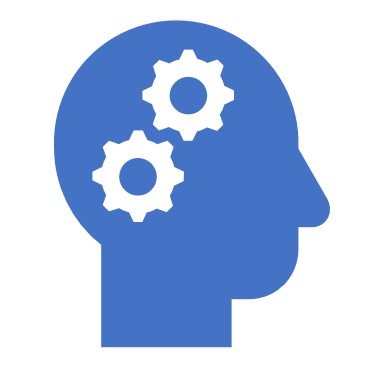 Given our discussion, what suggestions do you want to take back to your club?
[Speaker Notes: Considering the discussions in which participants engaged during the session, pose the following question for their reflection. 
Given our discussions today and any insights you may have gained, what practical suggestion(s) do you want to take back to your club?
Give them a minute to think about it and make a note of their thoughts in the participant book
If time allows, ask for one or two volunteers to share their thoughts]